Školní výletAutor: Mgr. Ivana Tesařová
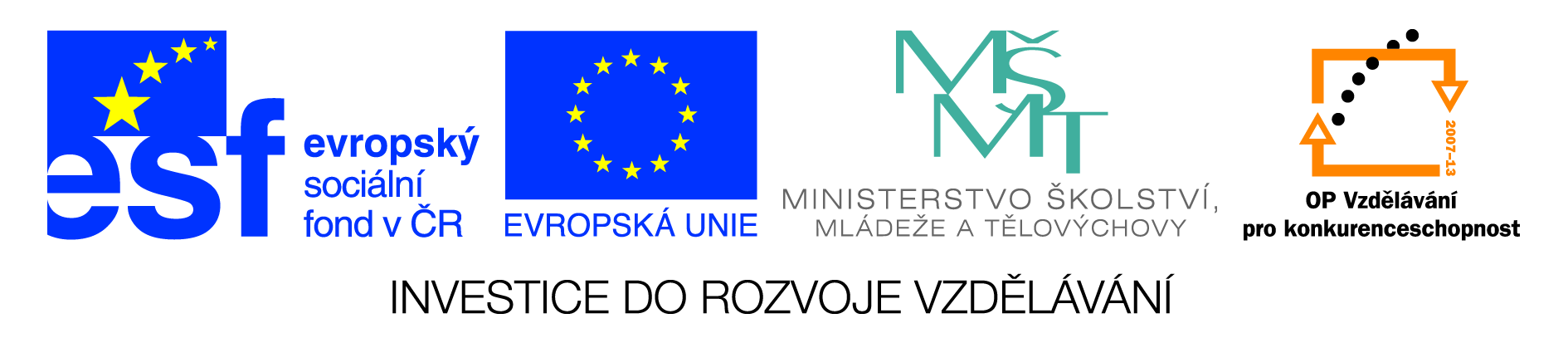 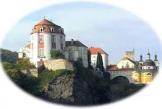 ŠKOLNÍ VÝLET 2013:
DESTINACE:  Vranovská přehrada, hrad Vranov


 DATUM:  27. červen 2013


CÍL:  Poznávání regionu, odreagování na konci školního roku
http://obrazky.cz/?q=hrad+Vranov+na+Dyji
PLÁNOVÁNÍ  VÝLETU
Seznámení s oblastí, domácí úkol
Co víme o řece Dyji a Vranovské přehradě
3.    Objednání výletu a příprava akce
http://www.adrex.com/cz/voda/potapeni/fotogalerie/vranovska-prehrada-477/
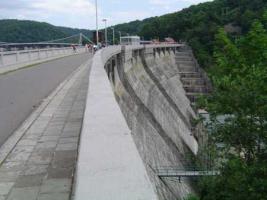 SEZNÁMENÍ S OBLASTÍ

Práce s mapou:  Vyhledejte na mapě české republiky  řeku 
Dyji  s Vranovskou přehradou a hrad Vranov. 
Za domácí úkol zjisti : 
a/ Kde pramení Dyje a do které řeky se vlévá
b/ Jaké má přítoky 
c/  Které  přehrady leží naDyji
d/ Města, kterými tato řeka protéká

Jako bonus si můžeš  nakreslit  obrázek , který tě zaujal 
a pak nám o něm něco povíš. Použiješ jej v soutěži.
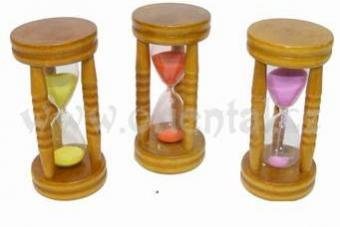 DISKUSE NAD DOMÁCÍ PŘÍPRAVOU, SOUTĚŽ
                   „PŘESÝPACÍ HODINY“
PRAVIDLA:  Utvořte dvě skupiny a vyndejte si mapy a blok.  S použitím domácí přípravy připraví každá skupina
deset otázek, tzv. špeků. Např. : 
Co je na tomto obrázku?
Které řeky se vlévají do Dyje z pravého břehu? 
Jak se také jinak říká vodní nádrži Nové Mlýny? Apod. 
Poté může soutěž začít. Skupiny střídavě pokládají otázky a odpočítávají 1 minutu nebo použijí hodiny. http://obrazky.cz/?q=P%C5%98ES%C3%9DPAC%C3%8D+HODINY
Vítězí samozřejmě skupina, která má víc zodpovězených 
otázek. 
Nyní zbývá už jen pár formalit a 

  JEDE SE NA VÝLET!